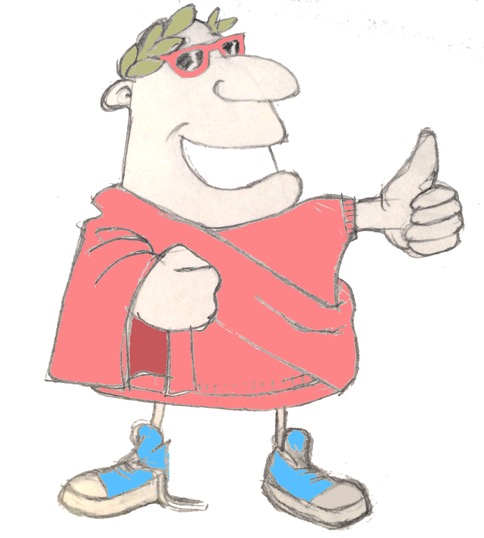 maximum Classics – 26
Stars in our eyes
Language L.O. to translate Latin past continuous/progressive verbs
Culture L.O. to learn about constellations and the myths behind them
© Charlie Andrew 2016
Explosive endings
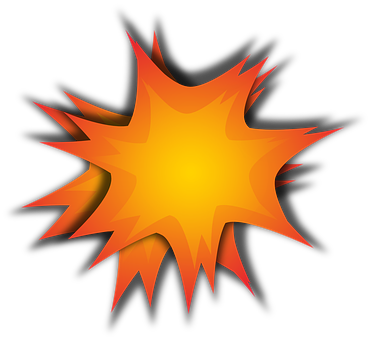 Do you remember the past continuous endings?
bam
bas
bat
bamus
batis
bant
© Charlie Andrew 2016
Past progressive/continuous
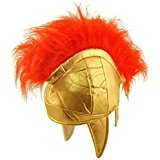 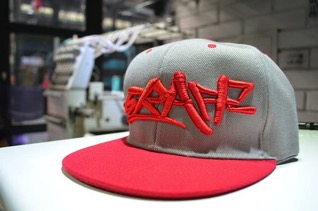 present
past Progressive/continuous
o 
s
t

mus
tis
nt
I 
you
he/she/it

we
y’all
they
bam
bas
bat

bamus
batis
bant
© Charlie Andrew 2016
Quick fire verbs – present & past cont. mix-up
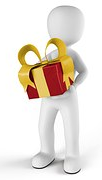 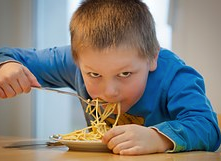 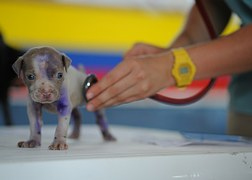 consumere
curare
dare
consumebam
curant
dabat
consumimus
dabamus
curatis
curabas
dat
© Charlie Andrew 2016
Present & Past Continuous verbs: Exercise
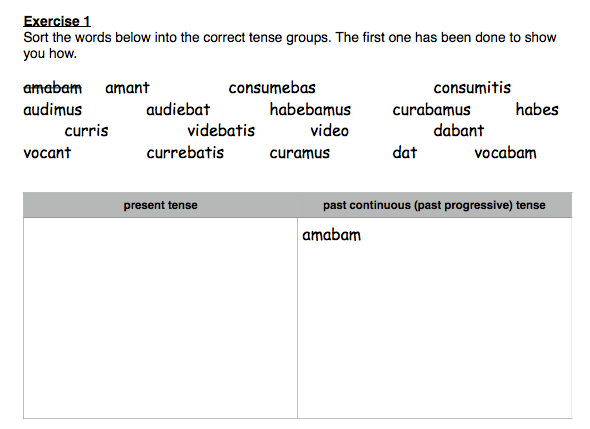 © Charlie Andrew 2016
Present & Past Continuous verbs: Exercise
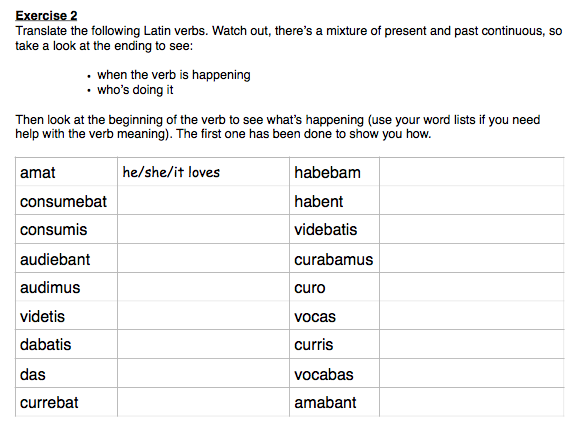 © Charlie Andrew 2016
Present & Past Continuous verbs: Exercise
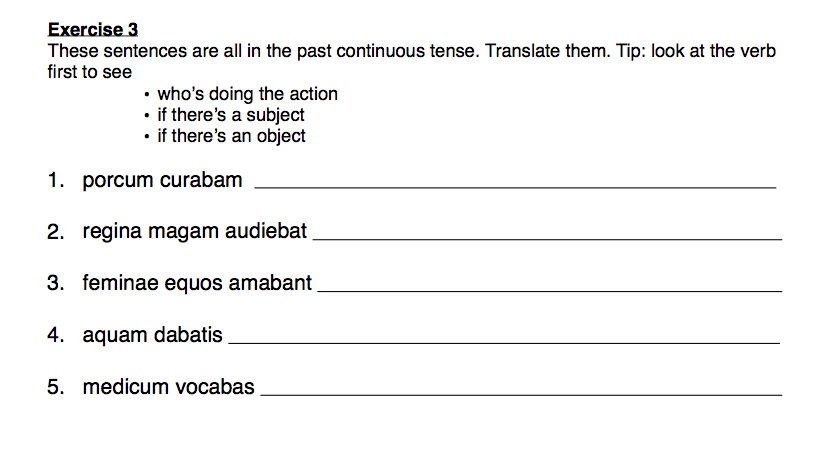 © Charlie Andrew 2016
Present & Past Continuous verbs: Exercise
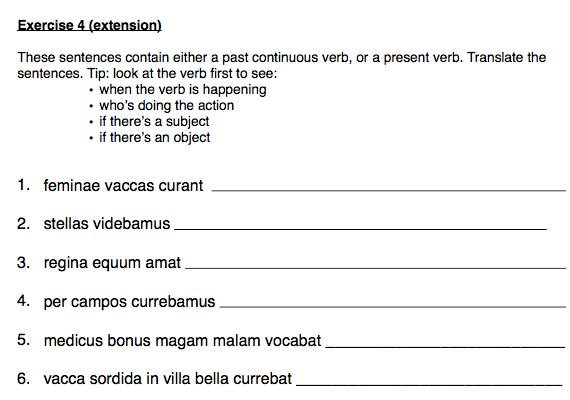 © Charlie Andrew 2016
Present & Past Continuous verbs: Exercise
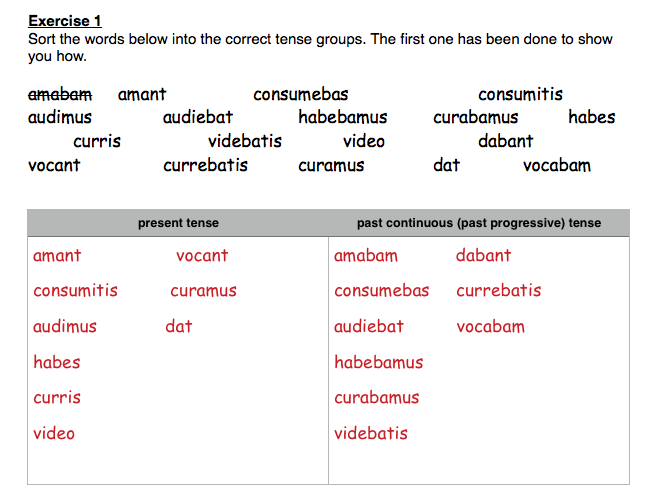 © Charlie Andrew 2016
Present & Past Continuous verbs: Exercise
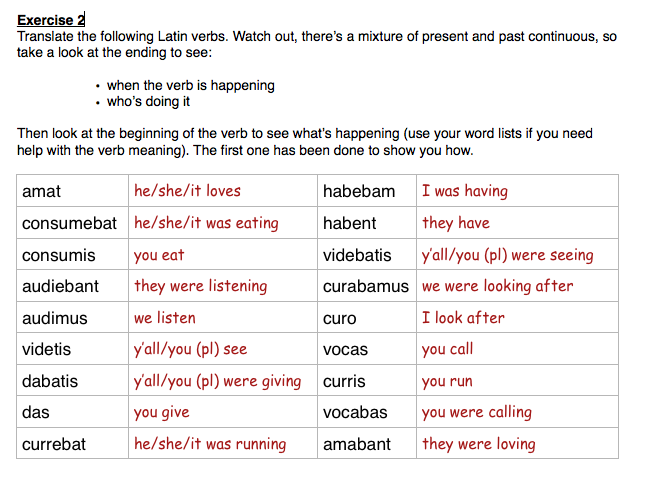 © Charlie Andrew 2016
Present & Past Continuous verbs: Exercise
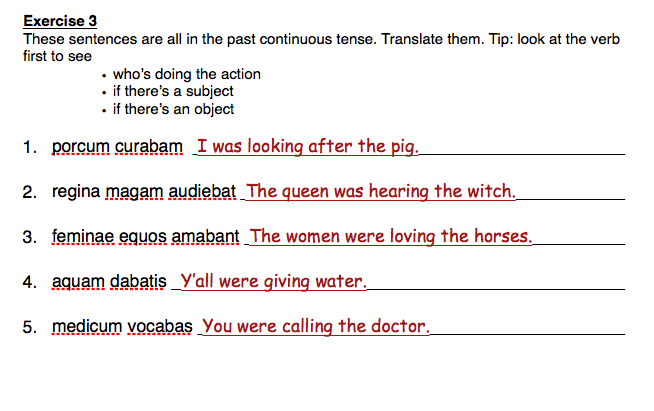 © Charlie Andrew 2016
Present & Past Continuous verbs: Exercise
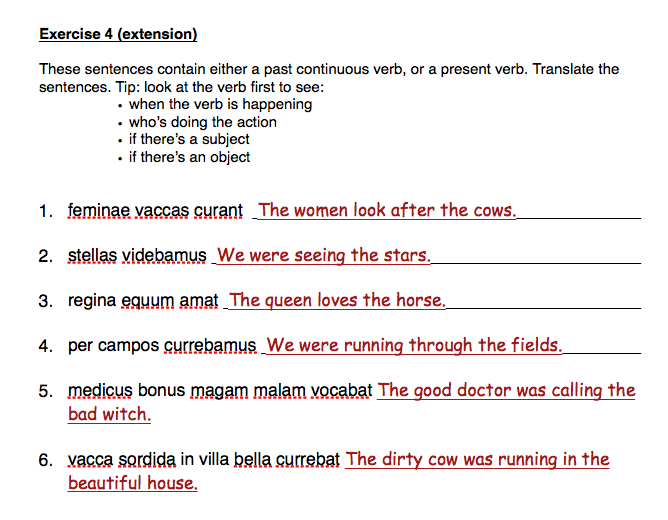 © Charlie Andrew 2016
Astronomy: constellations
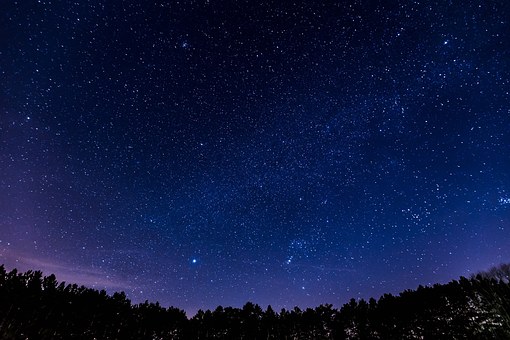 stella
constellation
© Charlie Andrew 2016
Astronomy: constellations
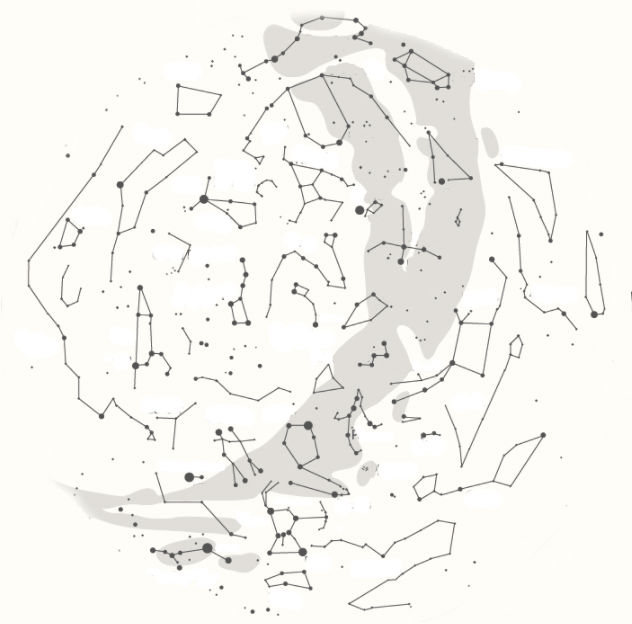 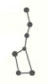 Ursa Major
The Big Bear
The Big Bear started her life as the beautiful huntress Callisto. The god Zeus fell in love with her, making Zeus’ wife, Hera, angry. Hera then turned Callisto into a bear, who then became a victim of a hunt. Saddened, Zeus turned his love into the constellation Ursa Major.
© Charlie Andrew 2016
Astronomy: constellations
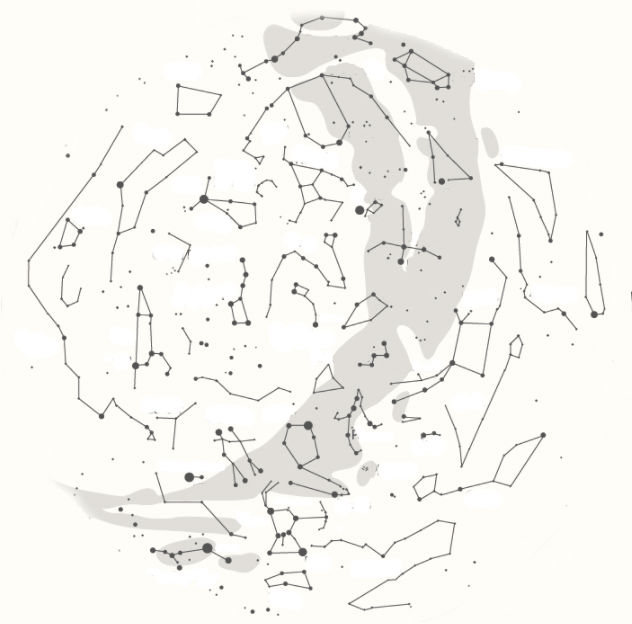 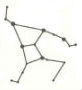 Hercules
Hercules (or Herakles in Ancient Greek) had to carry out twelve impossibly difficult tasks for the King of Mycenae. Using a combination of strength and cunning, he completed all twelve labours (and more besides!), and was commemorated for his heroic life by becoming a constellation.
© Charlie Andrew 2016
Astronomy: constellations
Can you find these constellations in the star map on the right? Trace over them in a coloured pen or pencil.
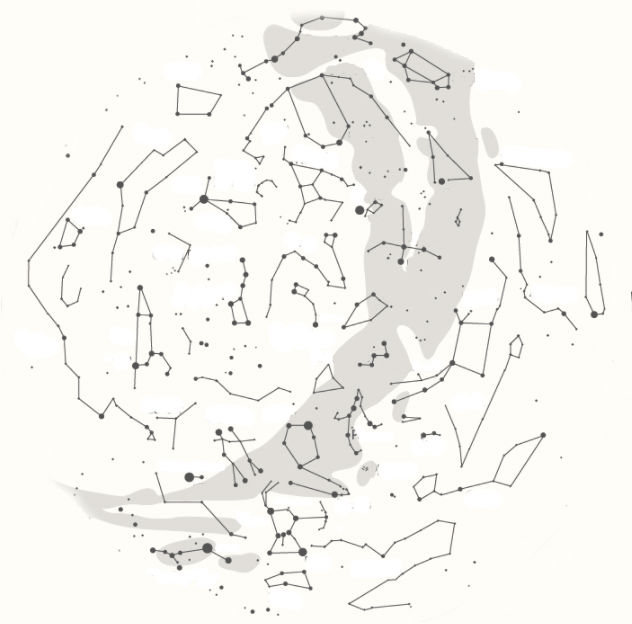 Cetus- The Whale
A sea monster sent as punishment to Ethiopia. Killed by the hero Perseus, but turned by the gods into a constellation.
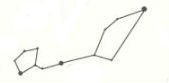 Canis Major – The Big Dog
A magical dog that never failed to catch its prey until it met the Teumessian Fox. Their never-ending chase was commemorated by the gods in the stars.
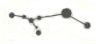 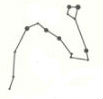 Draco – The Dragon
A hundred-headed serpent who guarded the golden apples of the Hesperides. Killed by Hercules, then placed into the night sky by the gods.
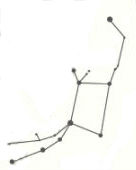 Pegasus
The immortal winged horse who was born from the severed neck of Medusa.
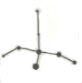 Cygnus – The Swan
The form taken by the god Zeus in one of his many visits to mortal Earth.
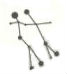 Gemini – The Twins
Castor and Pollux, the twin sons of the god Zeus who rescued sailors in distress. They were commemorated for their bravery by being made into a constellation when they died.
© Charlie Andrew 2016
Astronomy: constellations
Can you find these constellations in the star map on the right? Trace over them in a coloured pen or pencil.
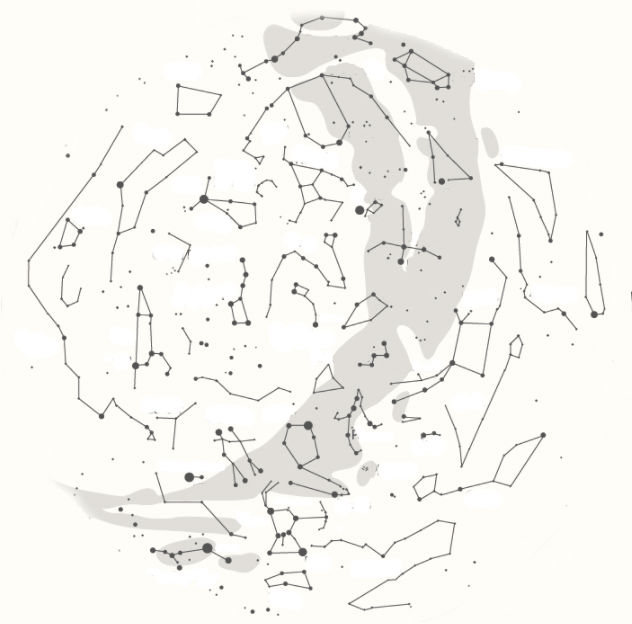 Cetus- The Whale
A sea monster sent as punishment to Ethiopia. Killed by the hero Perseus, but turned by the gods into a constellation.
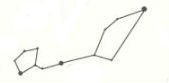 Canis Major – The Big Dog
A magical dog that never failed to catch its prey until it met the Teumessian Fox. Their never-ending chase was commemorated by the gods in the stars.
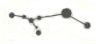 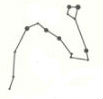 Draco – The Dragon
A hundred-headed serpent who guarded the golden apples of the Hesperides. Killed by Hercules, then placed into the night sky by the gods.
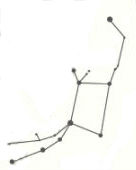 Pegasus
The immortal winged horse who was born from the severed neck of Medusa.
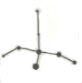 Cygnus – The Swan
The form taken by the god Zeus in one of his many visits to mortal Earth.
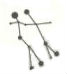 Gemini – The Twins
Castor and Pollux, the twin sons of the god Zeus who rescued sailors in distress. They were commemorated for their bravery by being made into a constellation when they died.
© Charlie Andrew 2016
Plenary
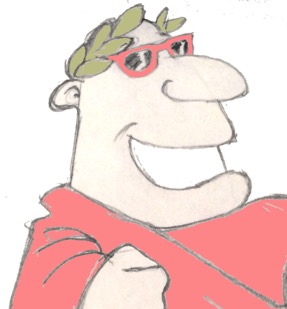 If a Latin verb ends in ‘bam’, who was doing it? And when were they doing it?
What’s English word comes from the Latin word ‘stella’? What does ‘stella’ mean?
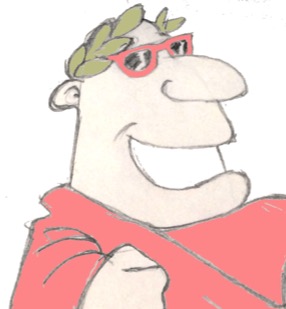 Name one constellation named after an animal.
© Charlie Andrew 2016